Старину мы помним, 
старину мы чтим!
Михина Н. Б. учитель начальных классов 
МБОУ гимназии №1 г. Липецка
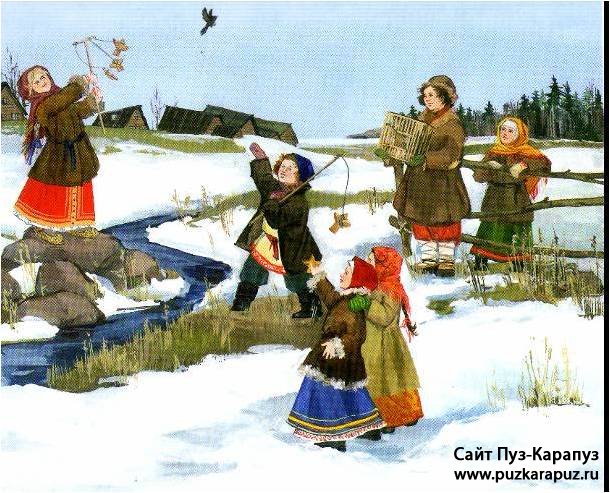 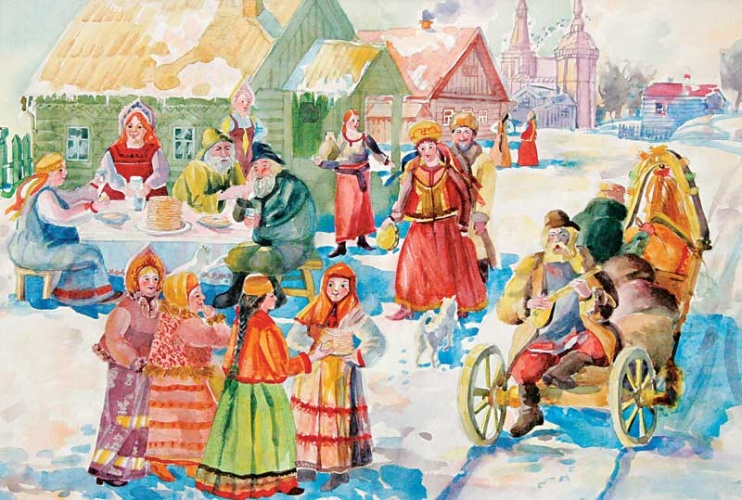 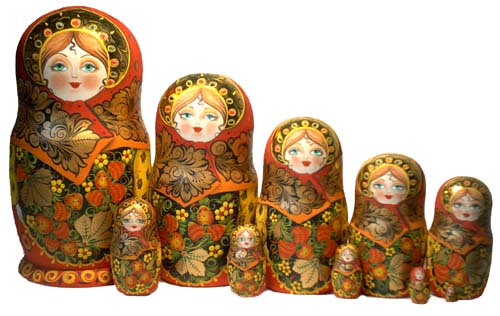 1. Какой народный праздник знаменует окончание зимы и приход весны?
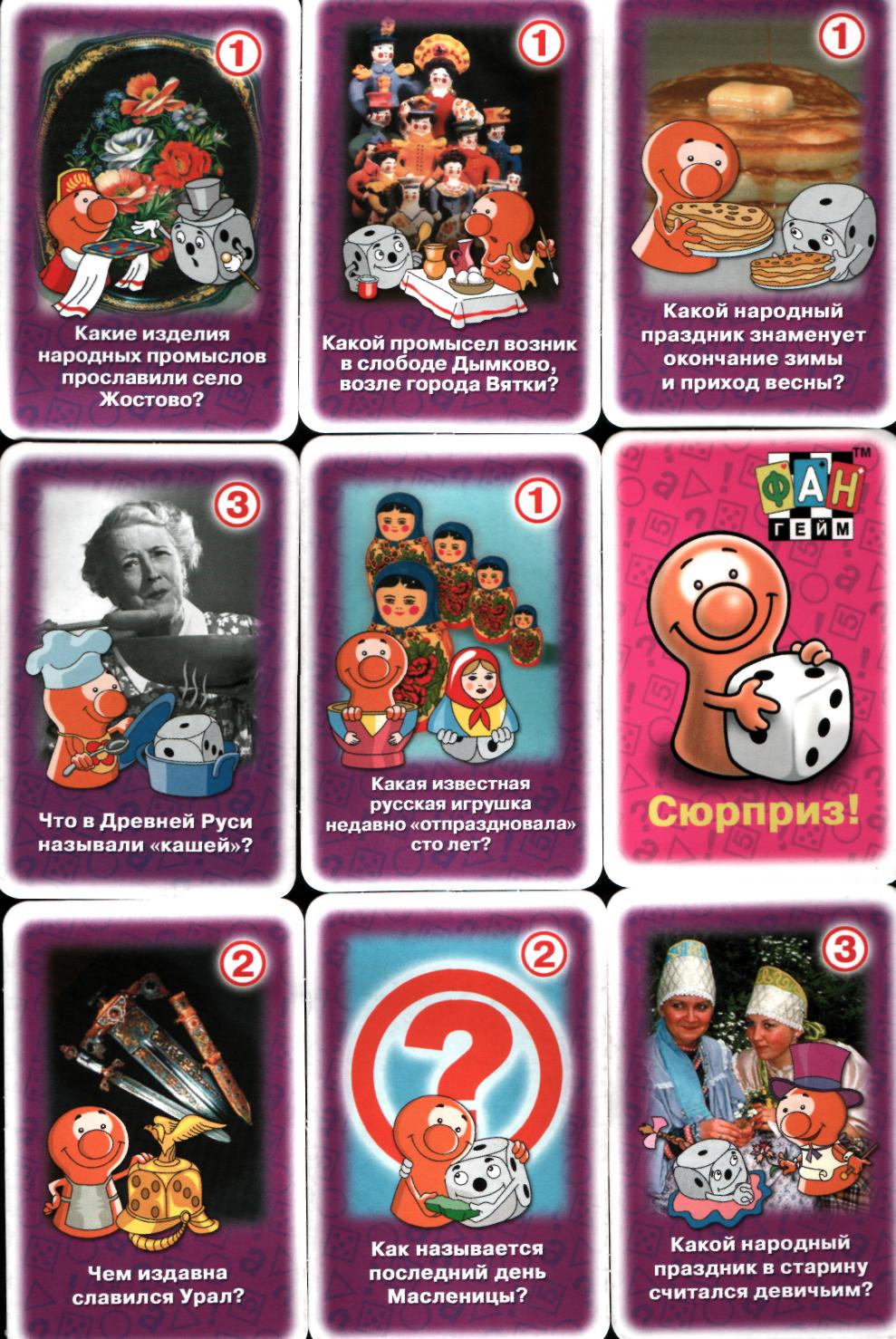 Старину мы помним, 
старину мы чтим!
Масленица
2. Какой промысел возник в слободе Дымково?
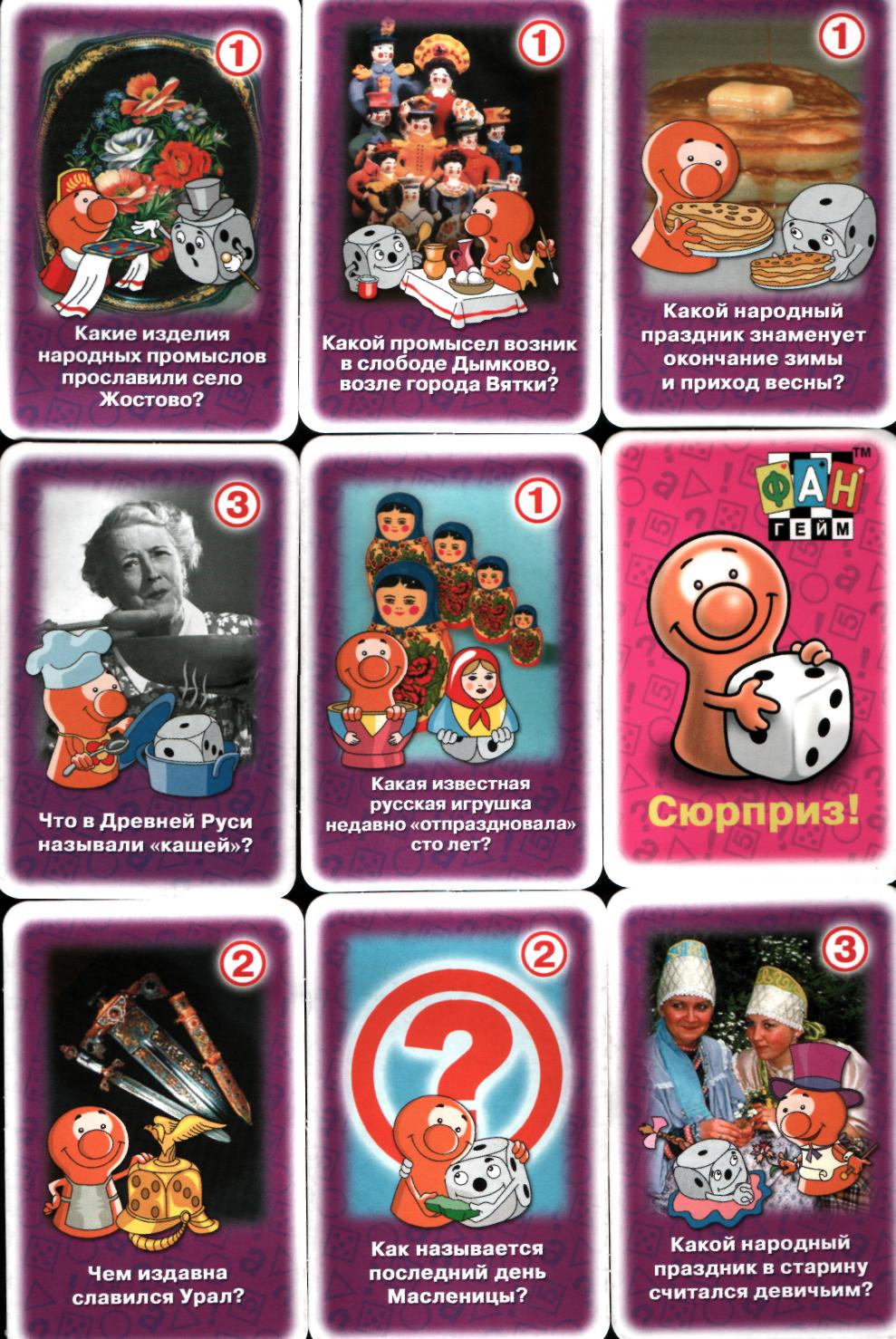 Старину мы помним, 
старину мы чтим!
Дымковская
 игрушка
3.Какие изделия народных промыслов прославили село Жестово?
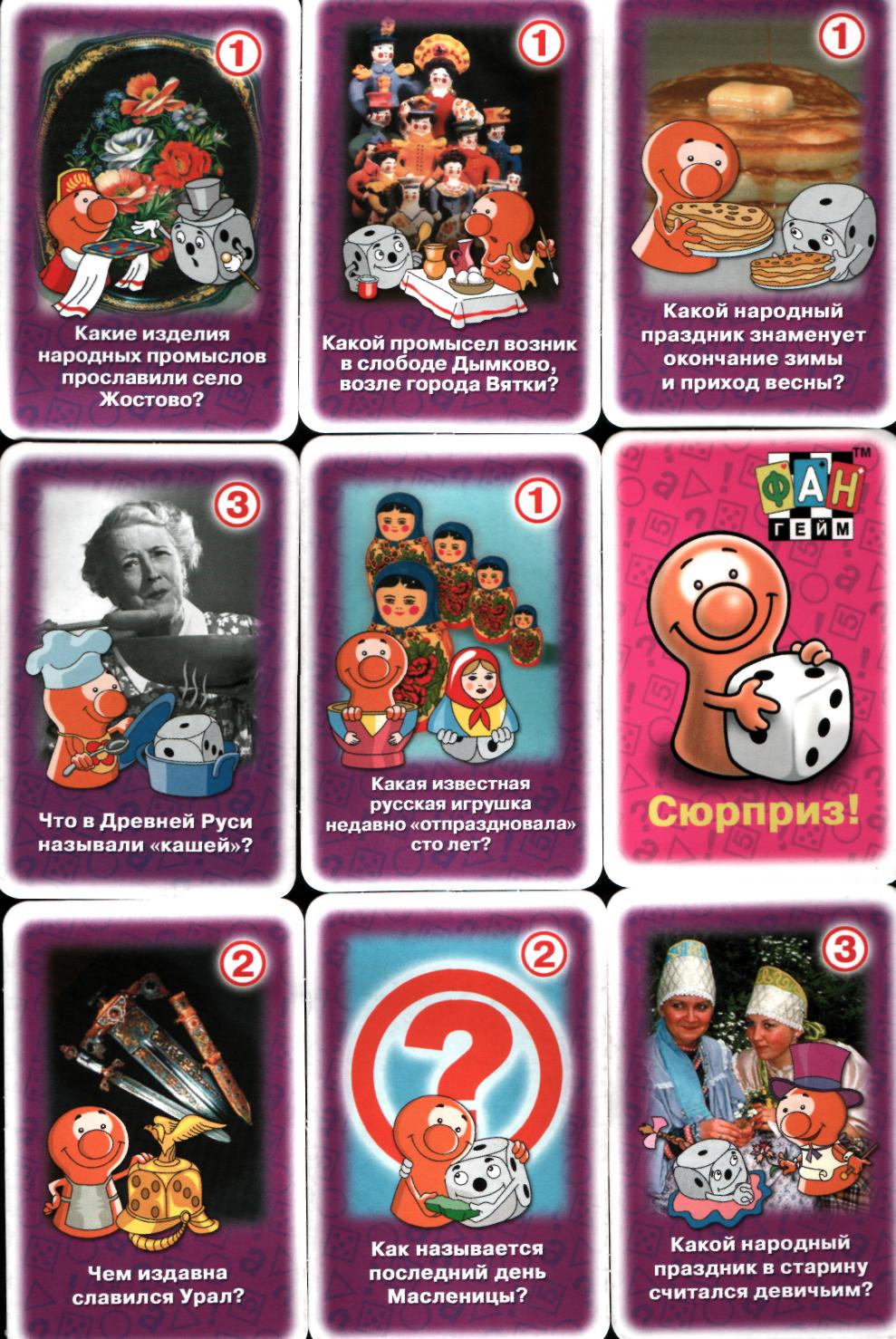 Старину мы помним, 
старину мы чтим!
Подносы
4. В какую ночь, по преданию, можно увидеть цветущий папоротник?
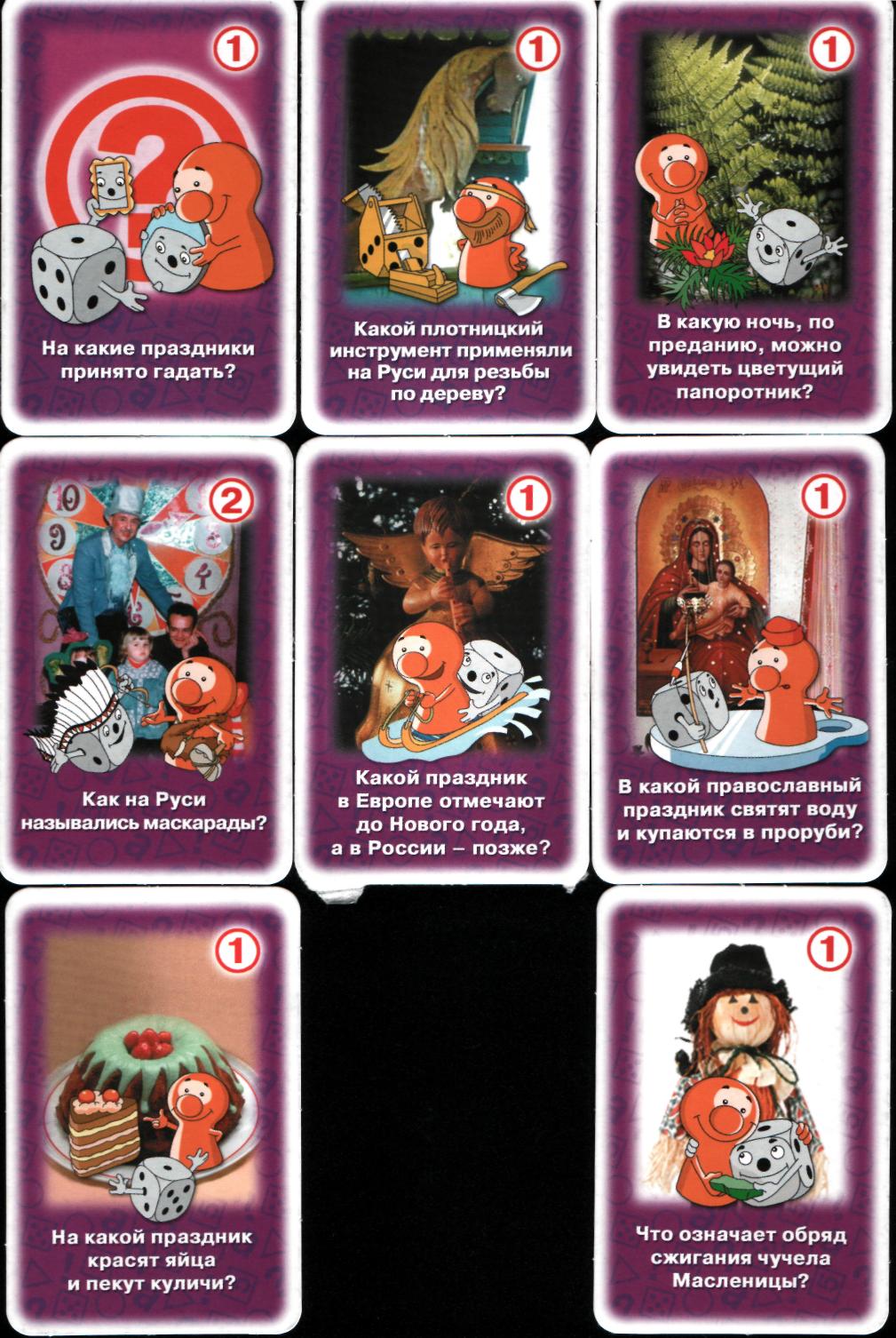 Старину мы помним, 
старину мы чтим!
В ночь на
 Ивана Купалу
5. Какой плотницкий инструмент применяли на Руси для резьбы по дереву?
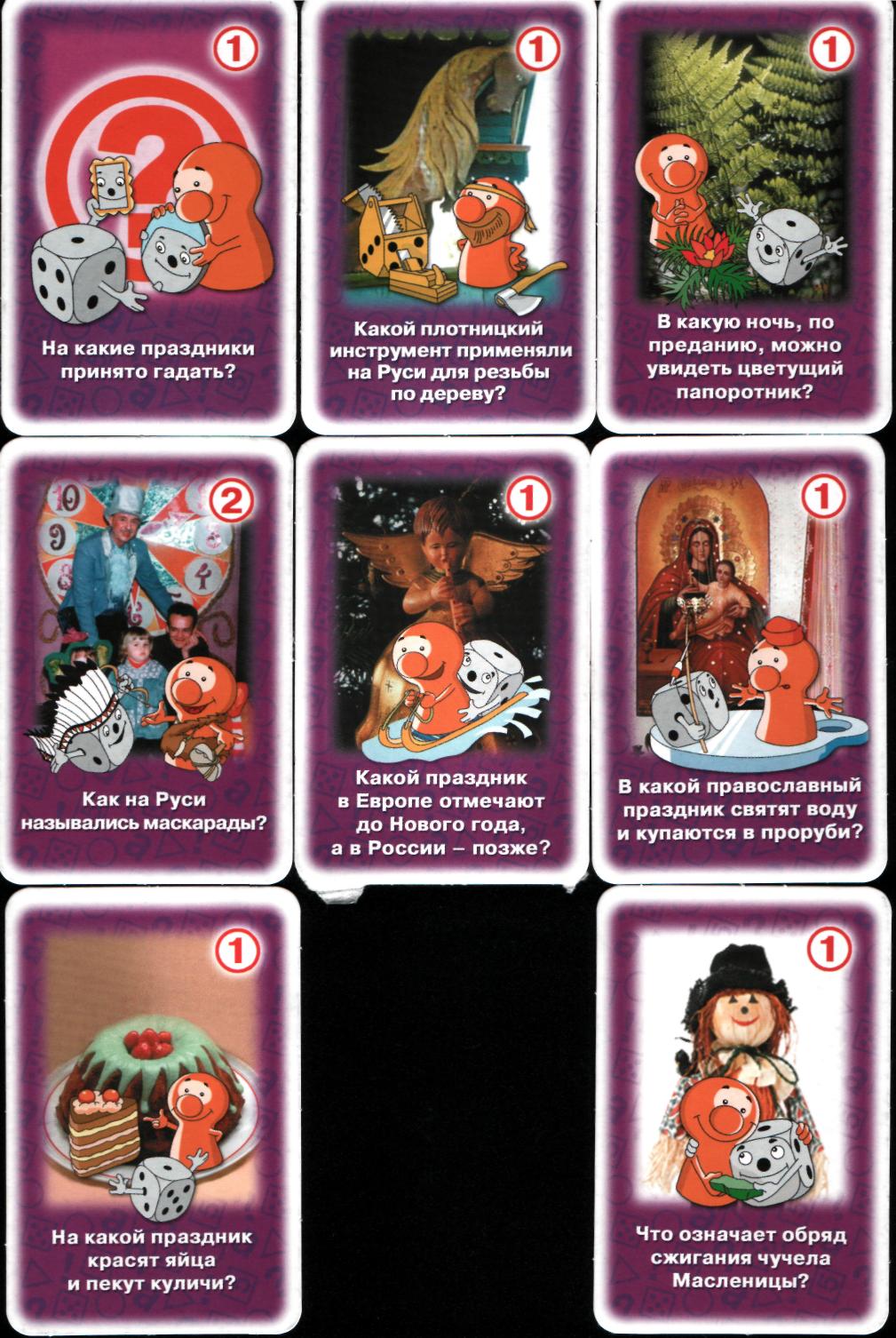 Старину мы помним, 
старину мы чтим!
Топор
6. На какие праздники принято гадать?
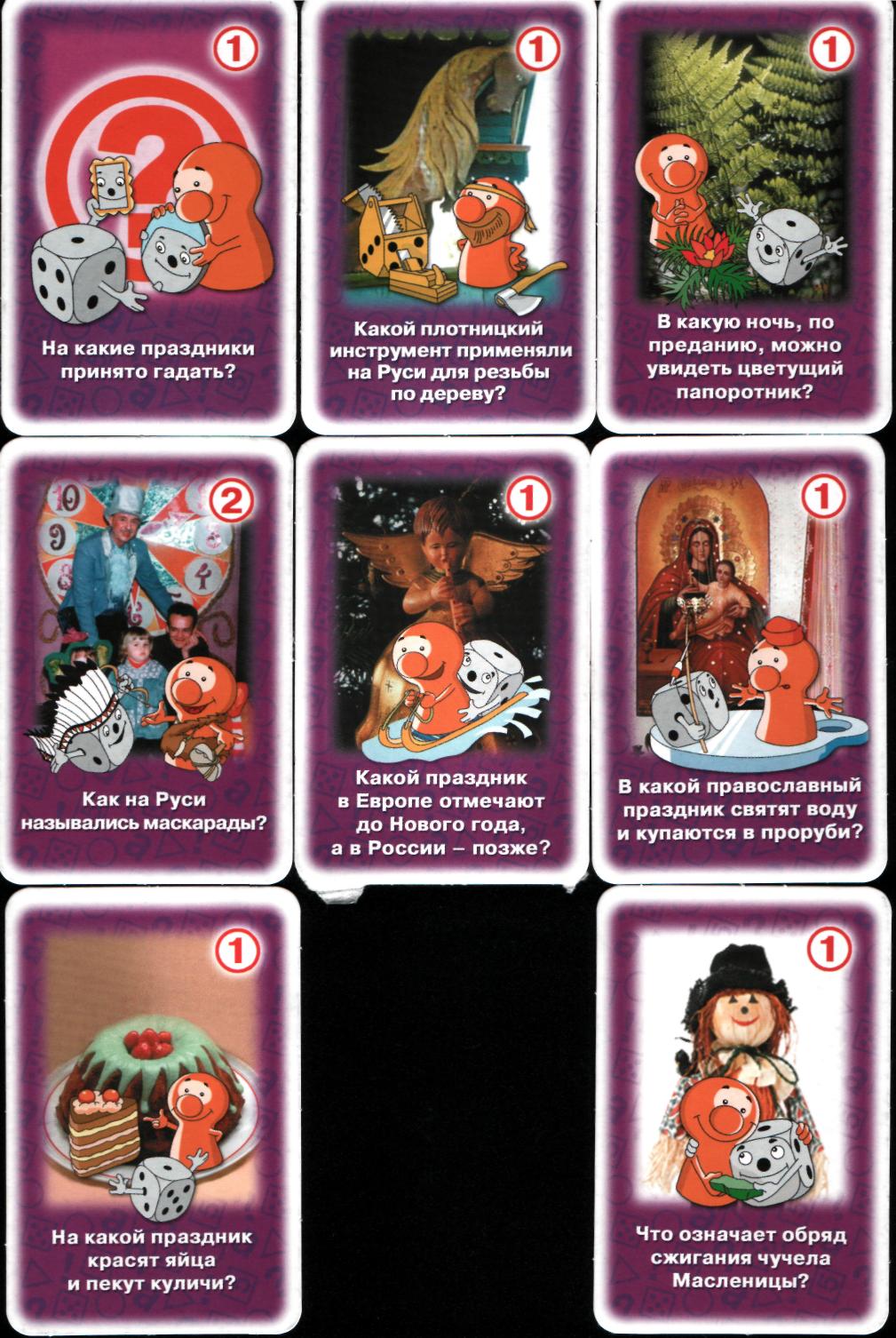 Старину мы помним, 
старину мы чтим!
На Рождество
7. Что в  Древей Руси называли «кашей»?
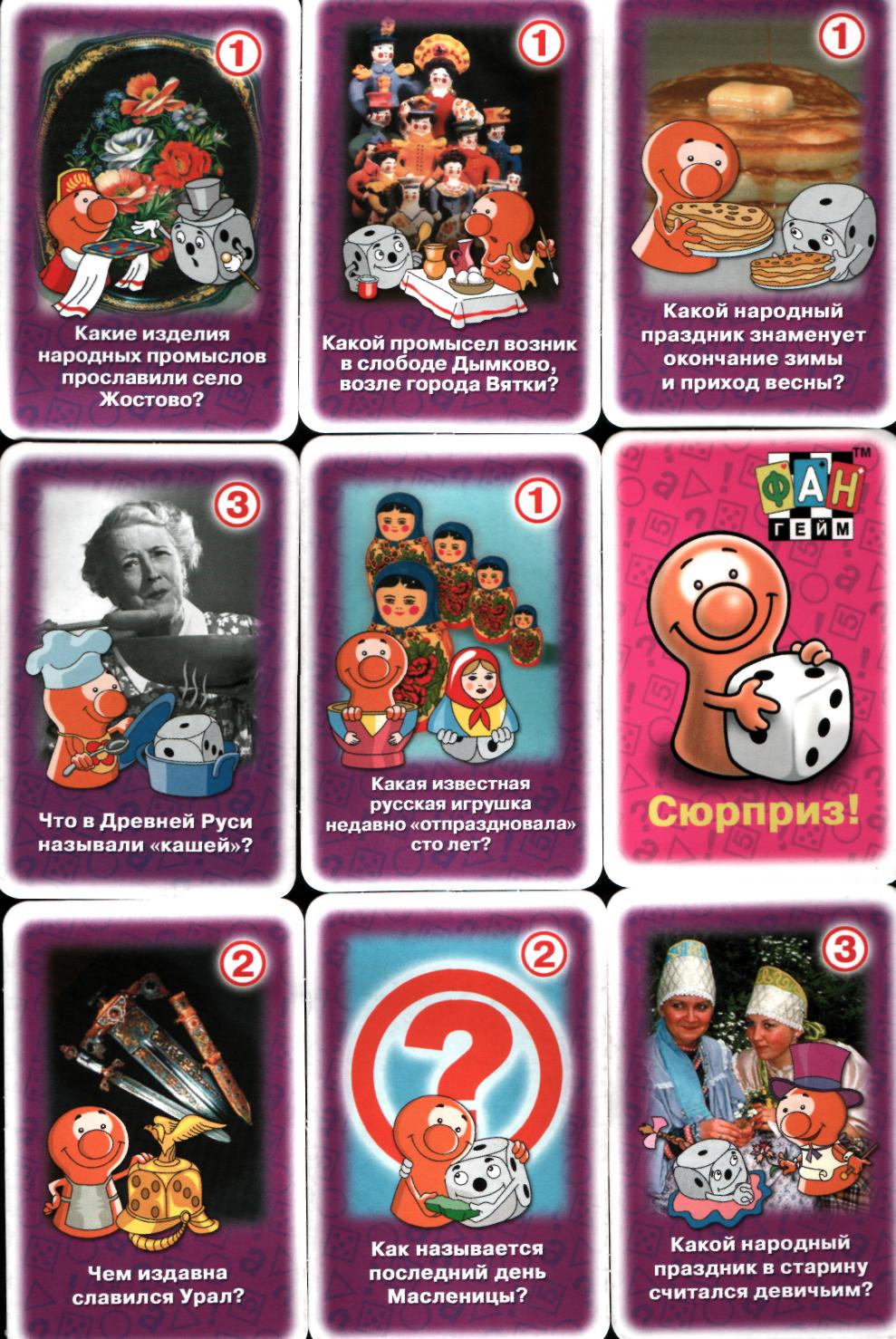 Старину мы помним, 
старину мы чтим!
Свадебный 
пир
8.Как называется последний день Масленицы?
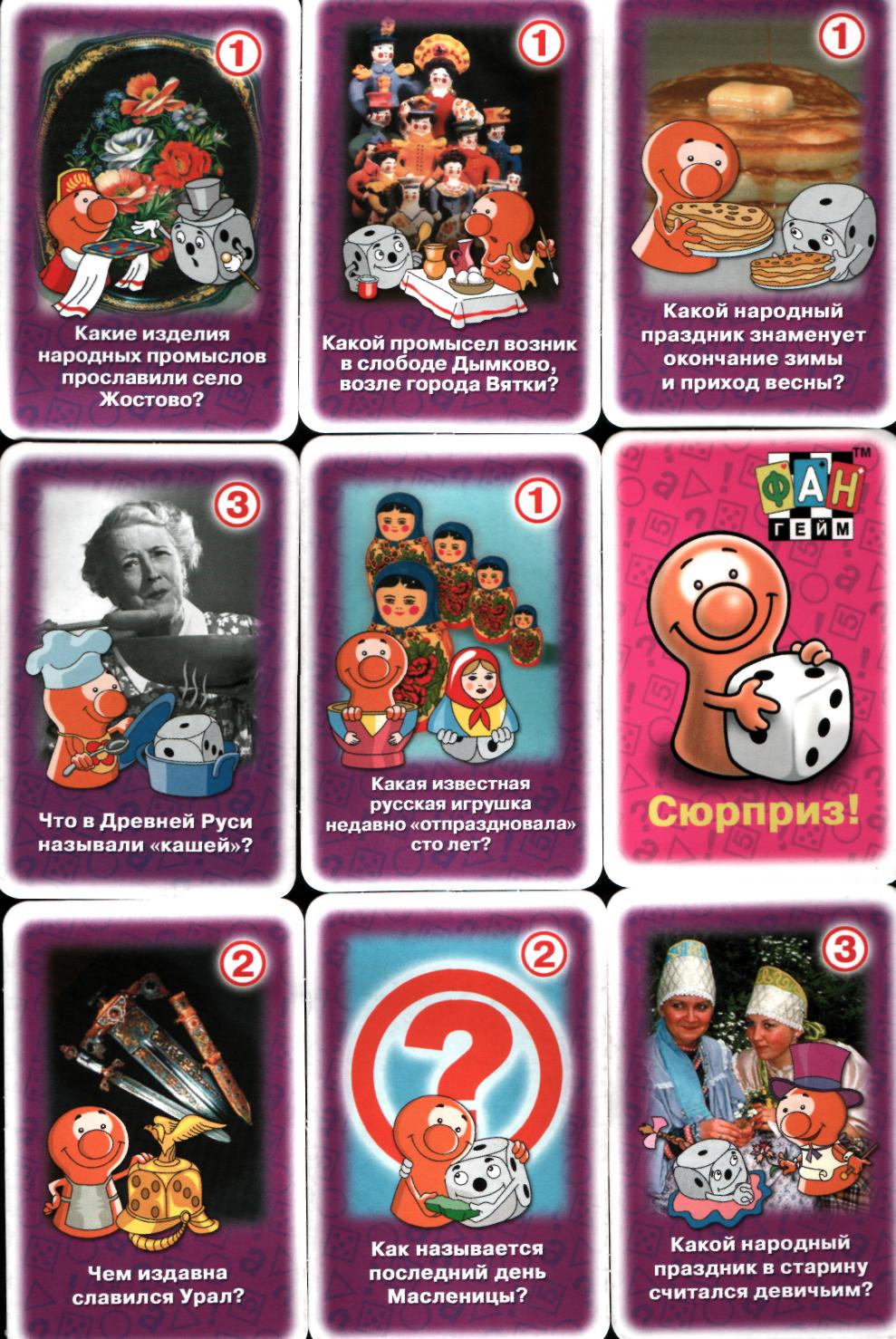 Старину мы помним, 
старину мы чтим!
Прощеное 
воскресенье
9. Какой праздник в Европе отмечают до Нового года, а в России- после?
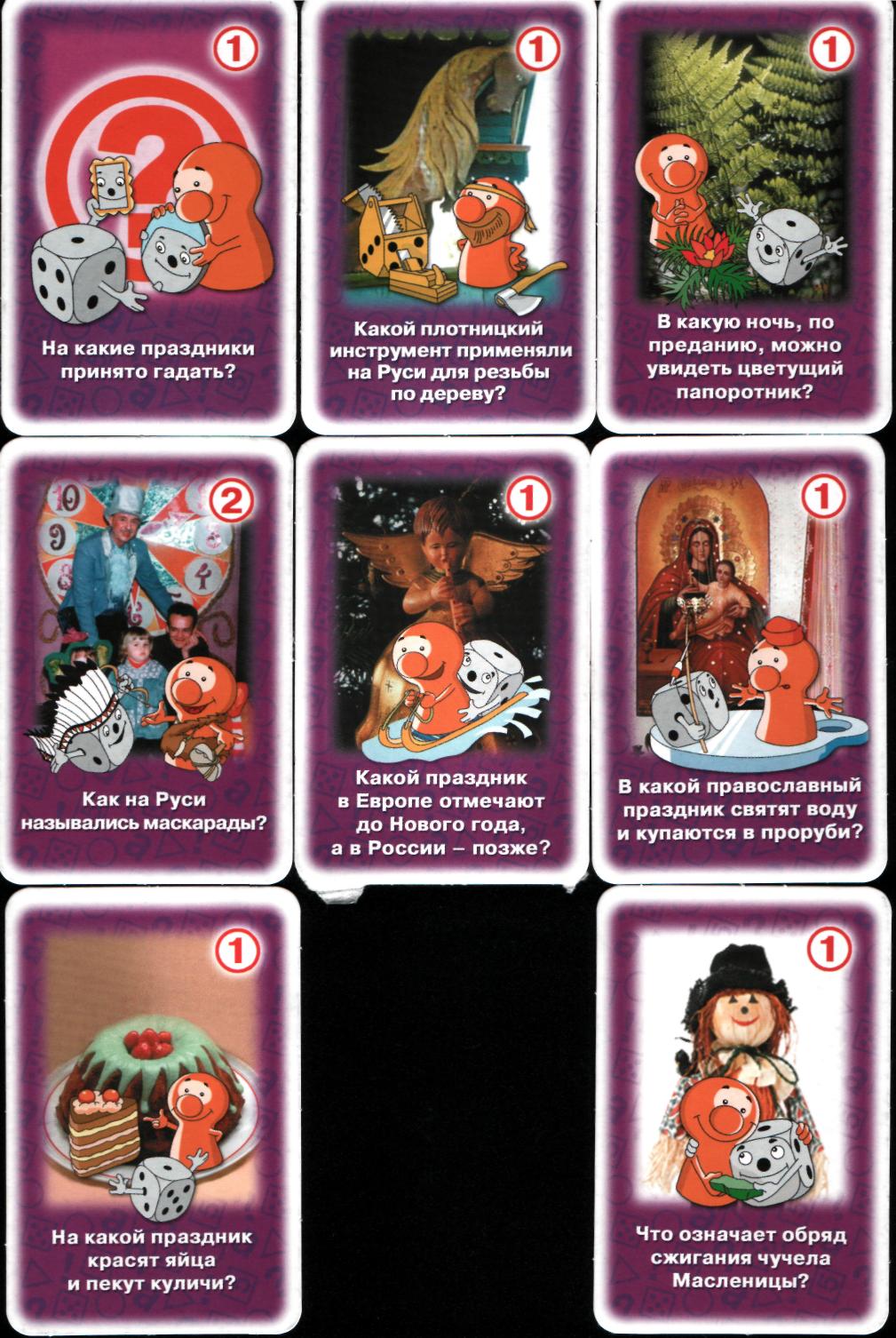 Старину мы помним, 
старину мы чтим!
Рождество Христово
10. Какой народный праздник в старину считался девичьим?
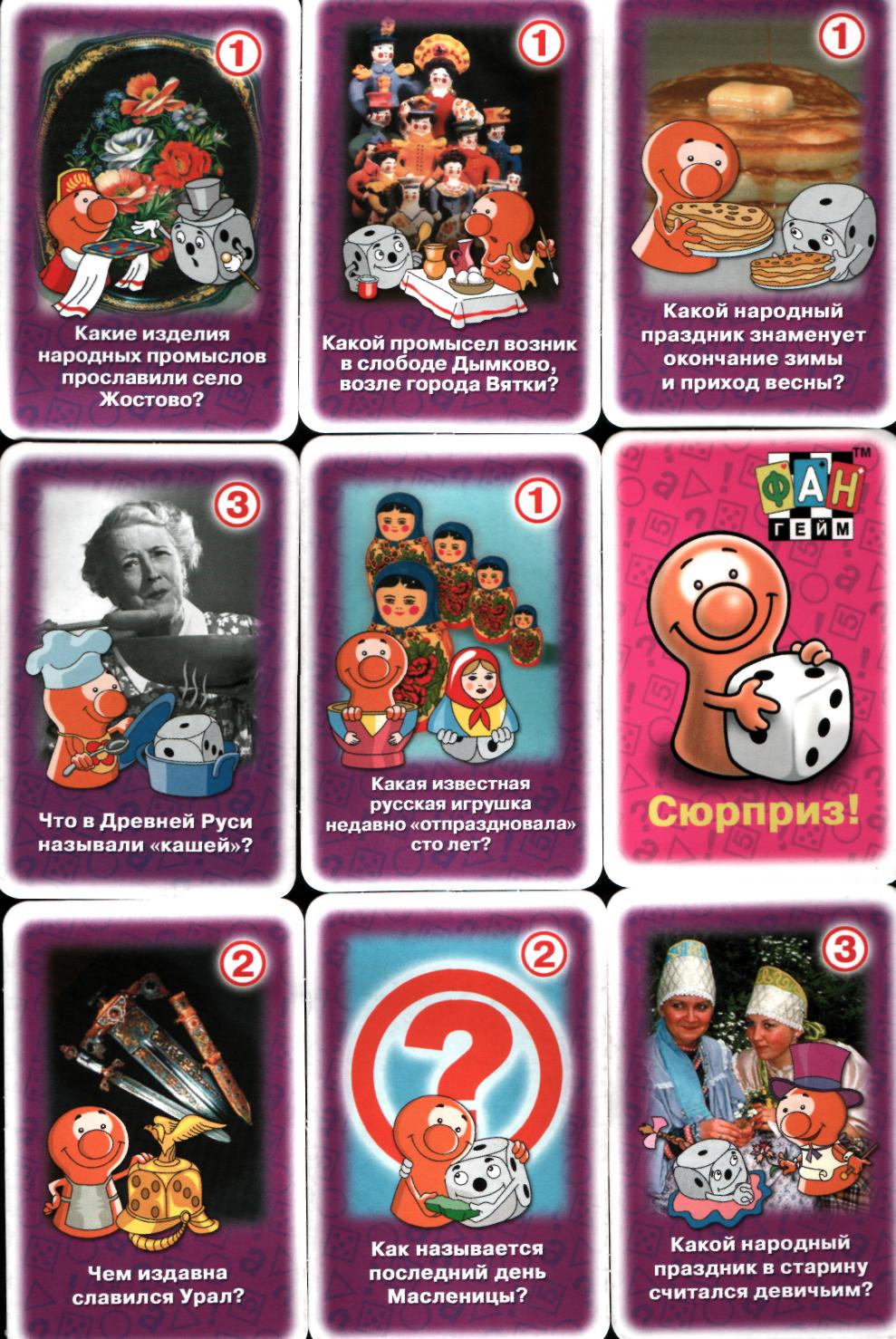 Старину мы помним, 
старину мы чтим!
Красная Горка
11. На какой праздник красят яйца и пекут куличи?
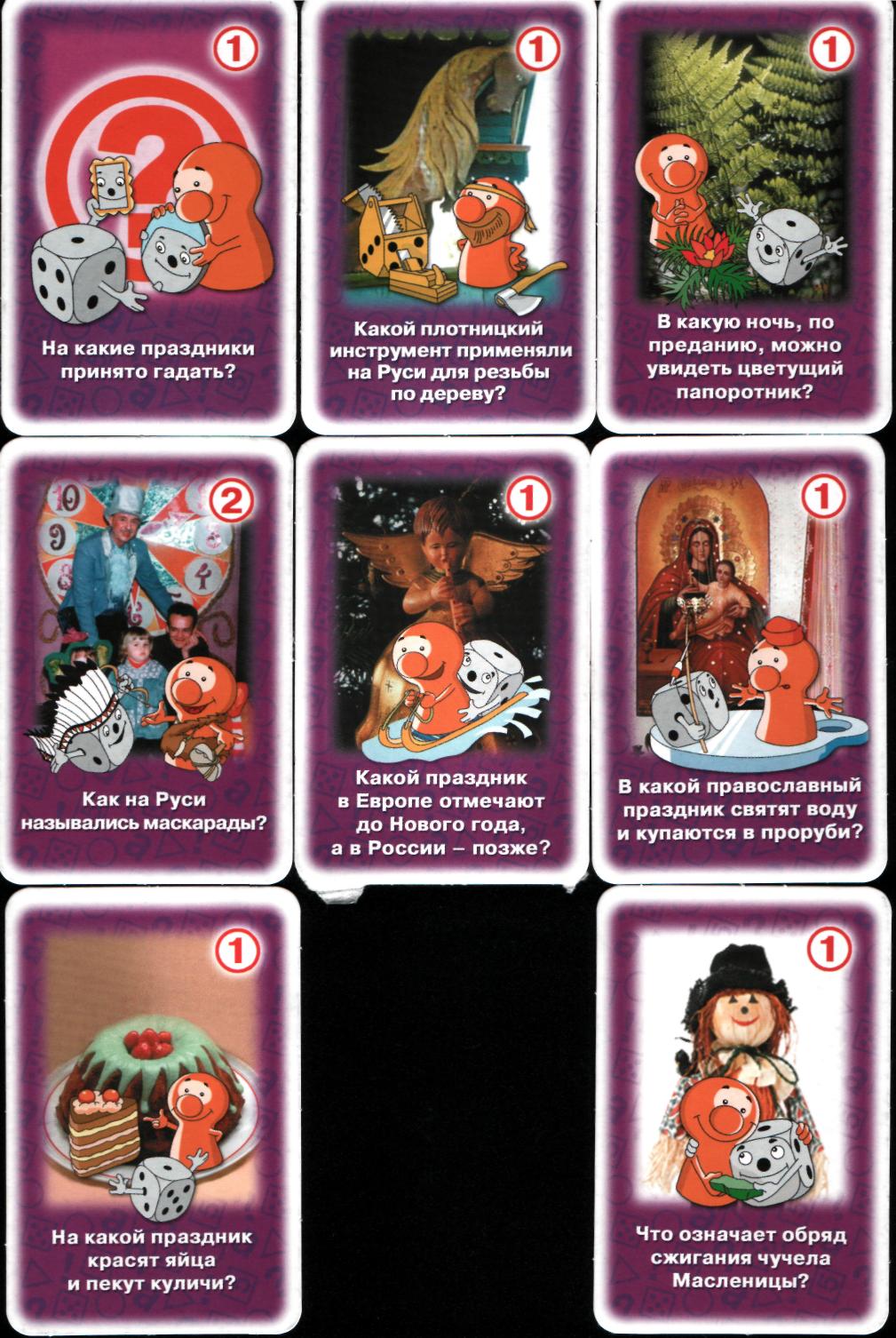 Старину мы помним, 
старину мы чтим!
На Пасху
12. Какая известная русская игрушка недавно «отпраздновала» сто лет?
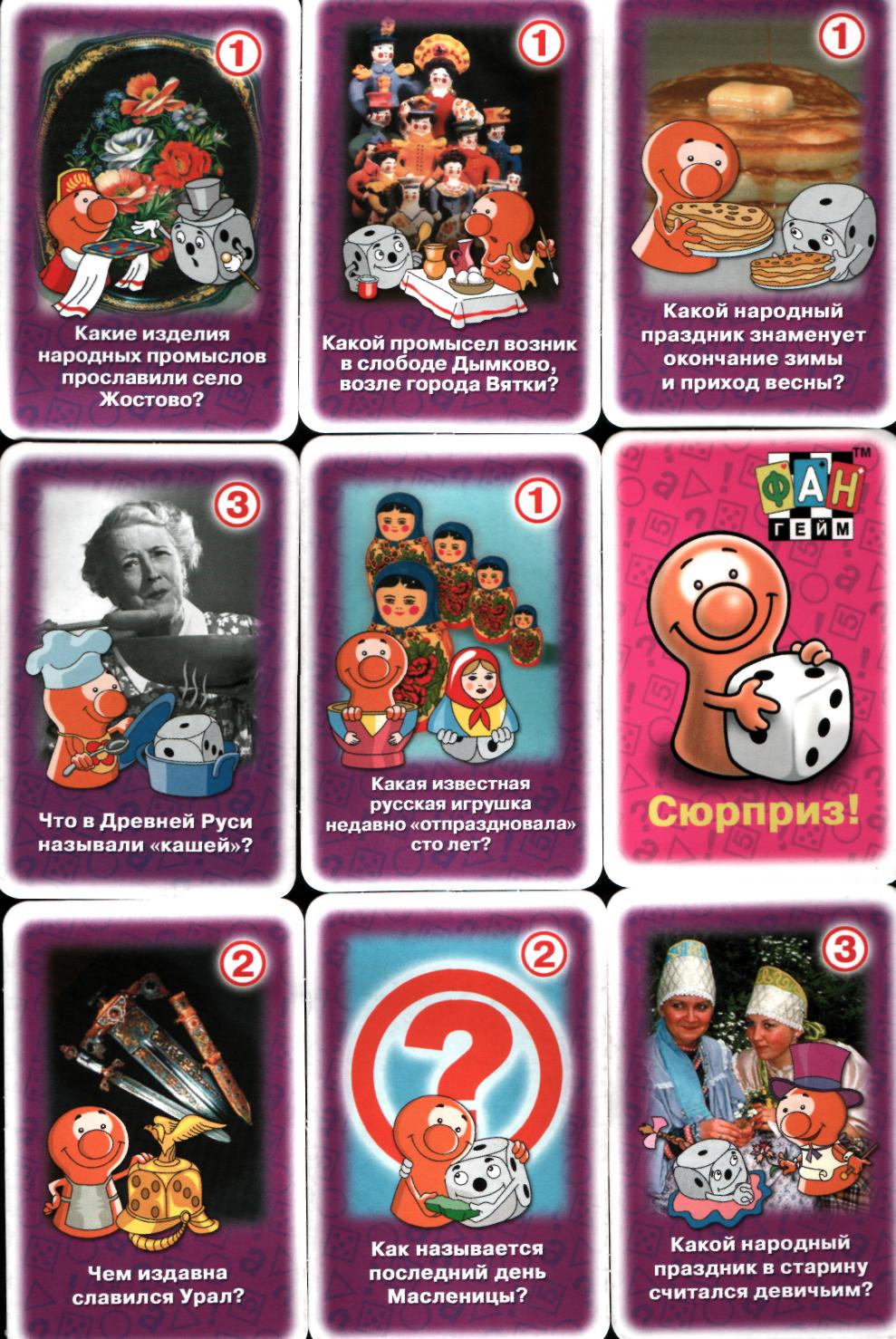 Старину мы помним, 
старину мы чтим!
Деревенские
посиделки
Матрёшка
13. В какой православный  праздник святят воду и купаются в проруби?
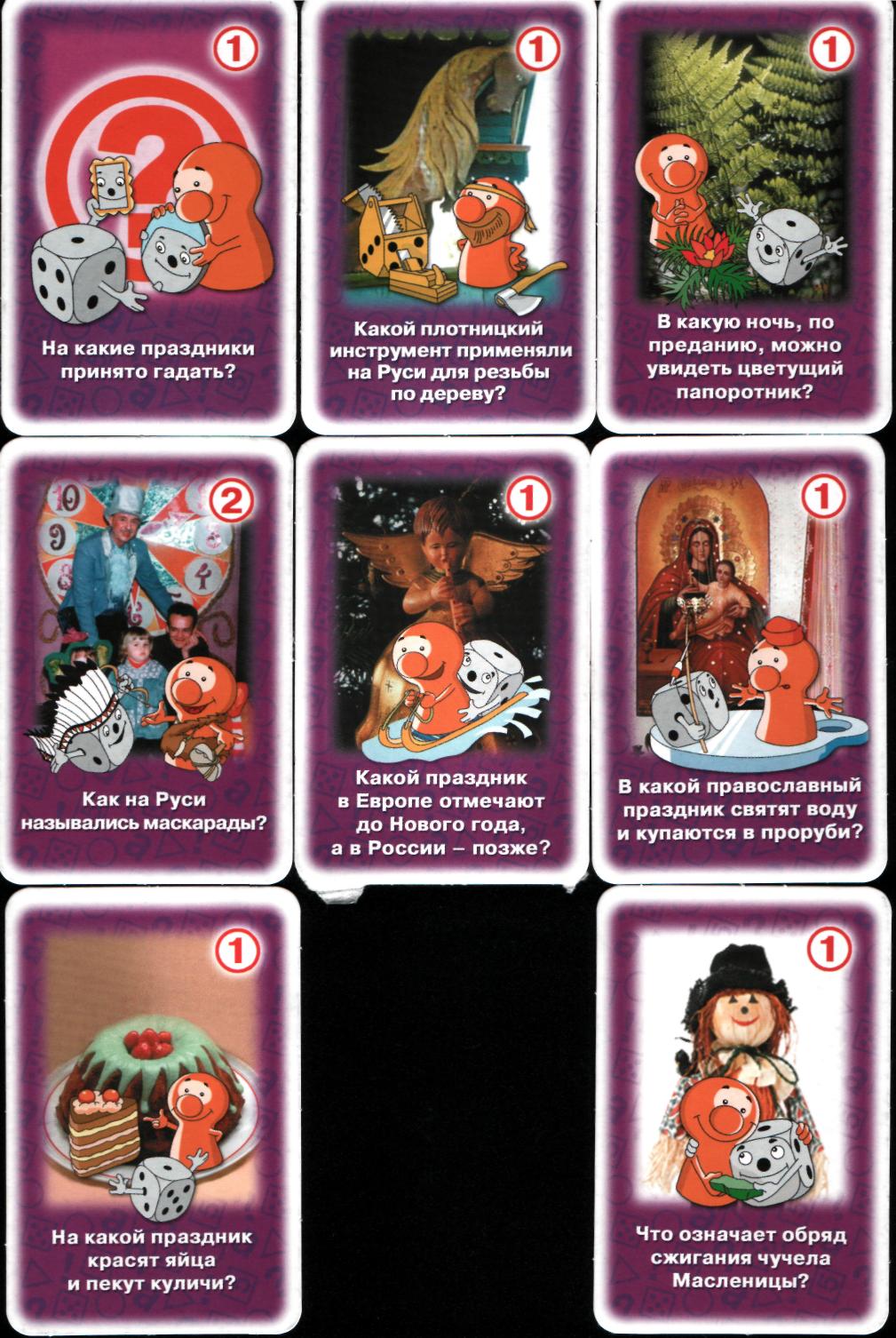 Старину мы помним, 
старину мы чтим!
На Крещение
14. Как на Руси назывались маскарады?
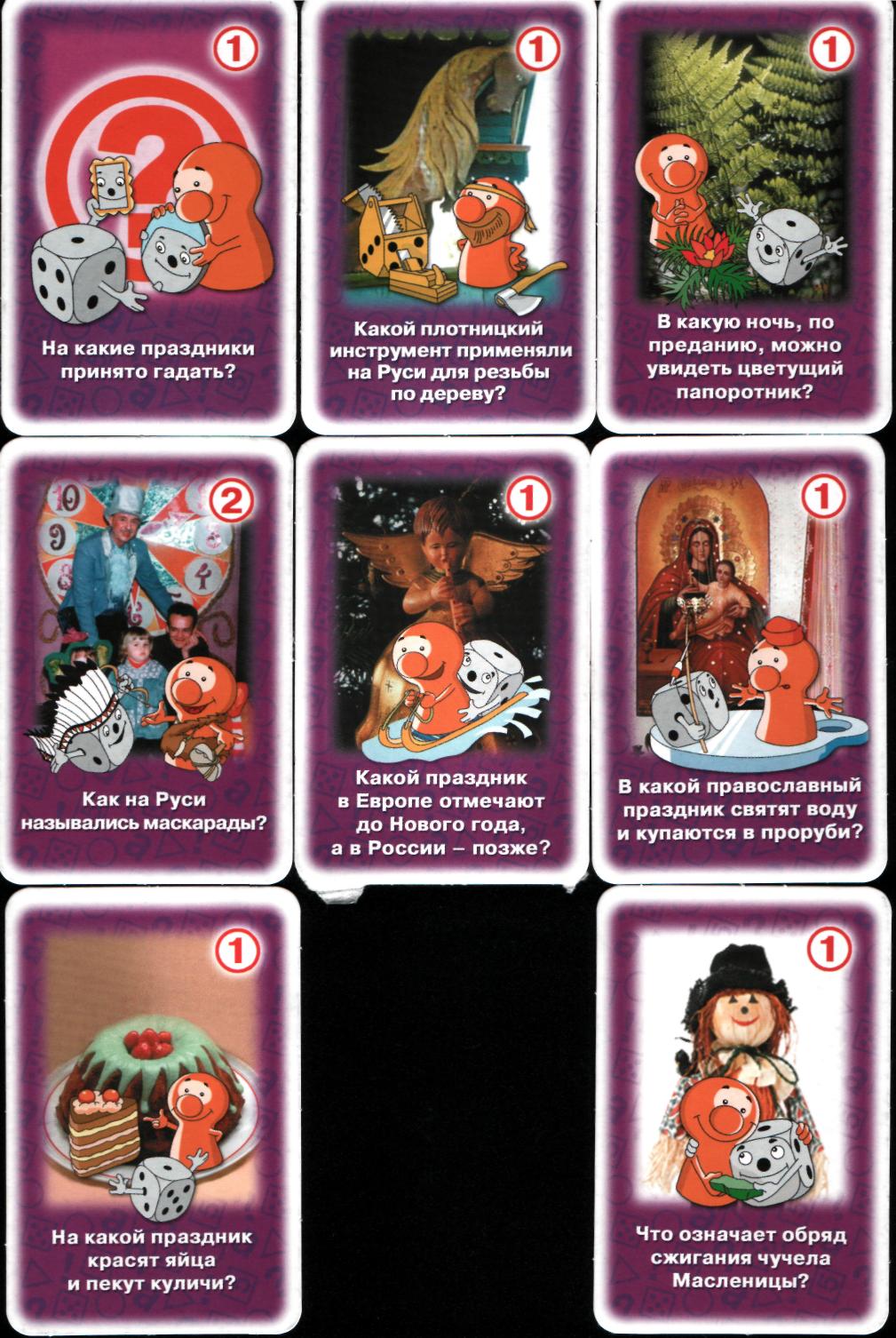 Старину мы помним, 
старину мы чтим!
Деревенские
посиделки
Ряженье
15. Что означает обряд сжигания чучела Масленицы?
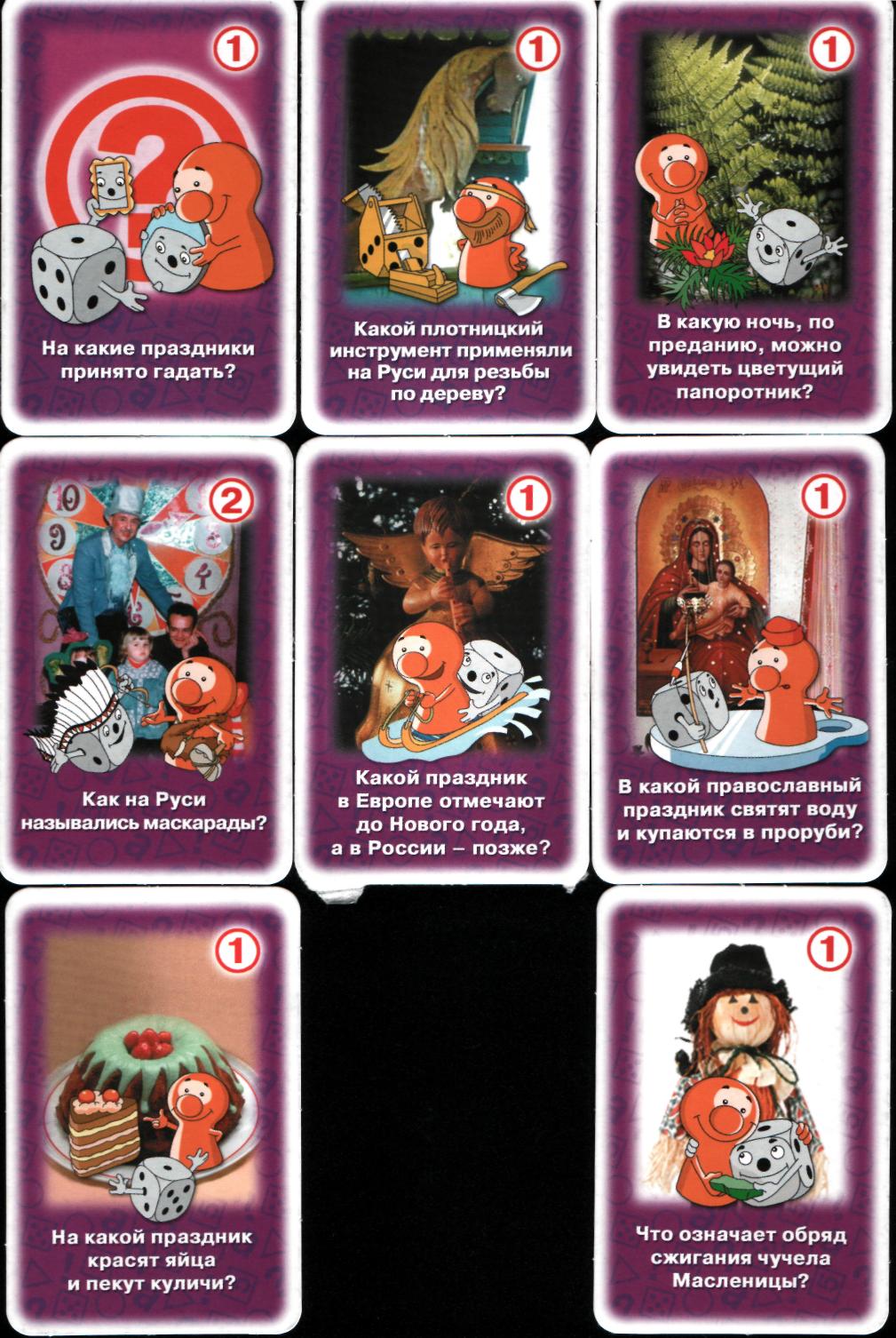 Старину мы помним, 
старину мы чтим!
Деревенские
посиделки
Изгнание 
зимы
16. Сюрприз!
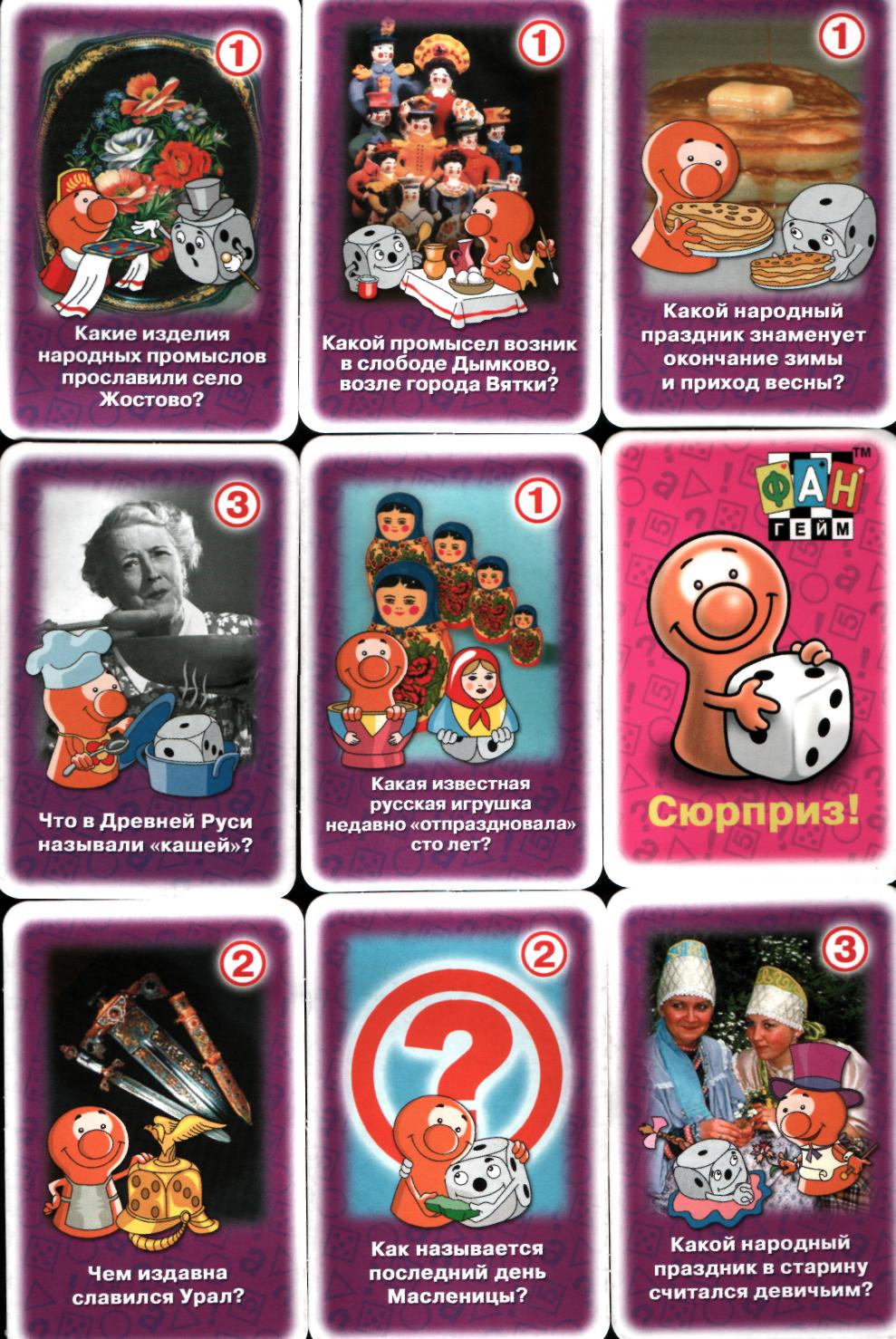 Старину мы помним, 
старину мы чтим!
Старину мы помним, 
старину мы чтим!
Михина Н. Б. учитель начальных классов 
МБОУ гимназии №1 г. Липецка
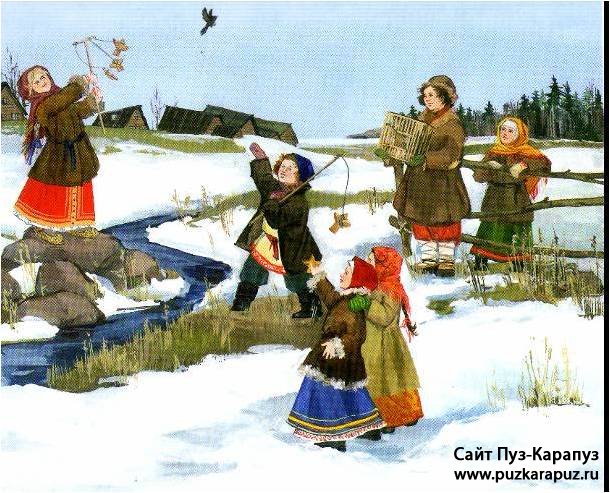 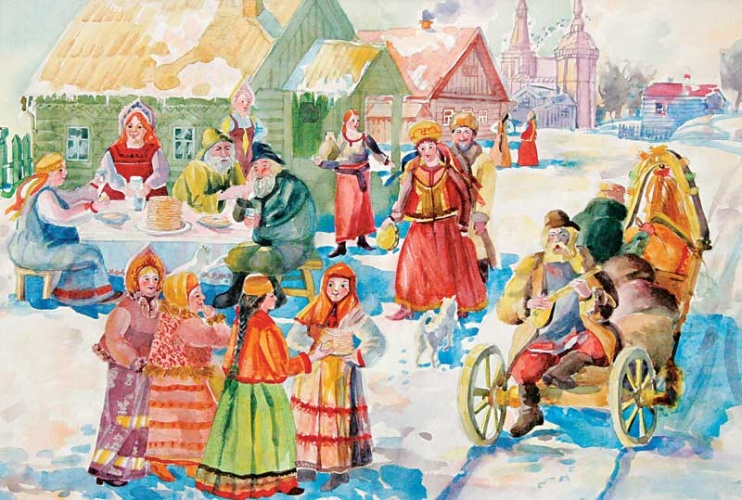 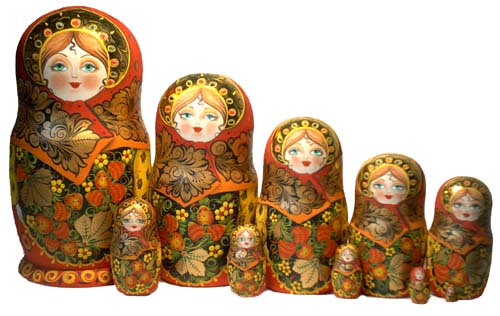